How Does Your Garden Grow?
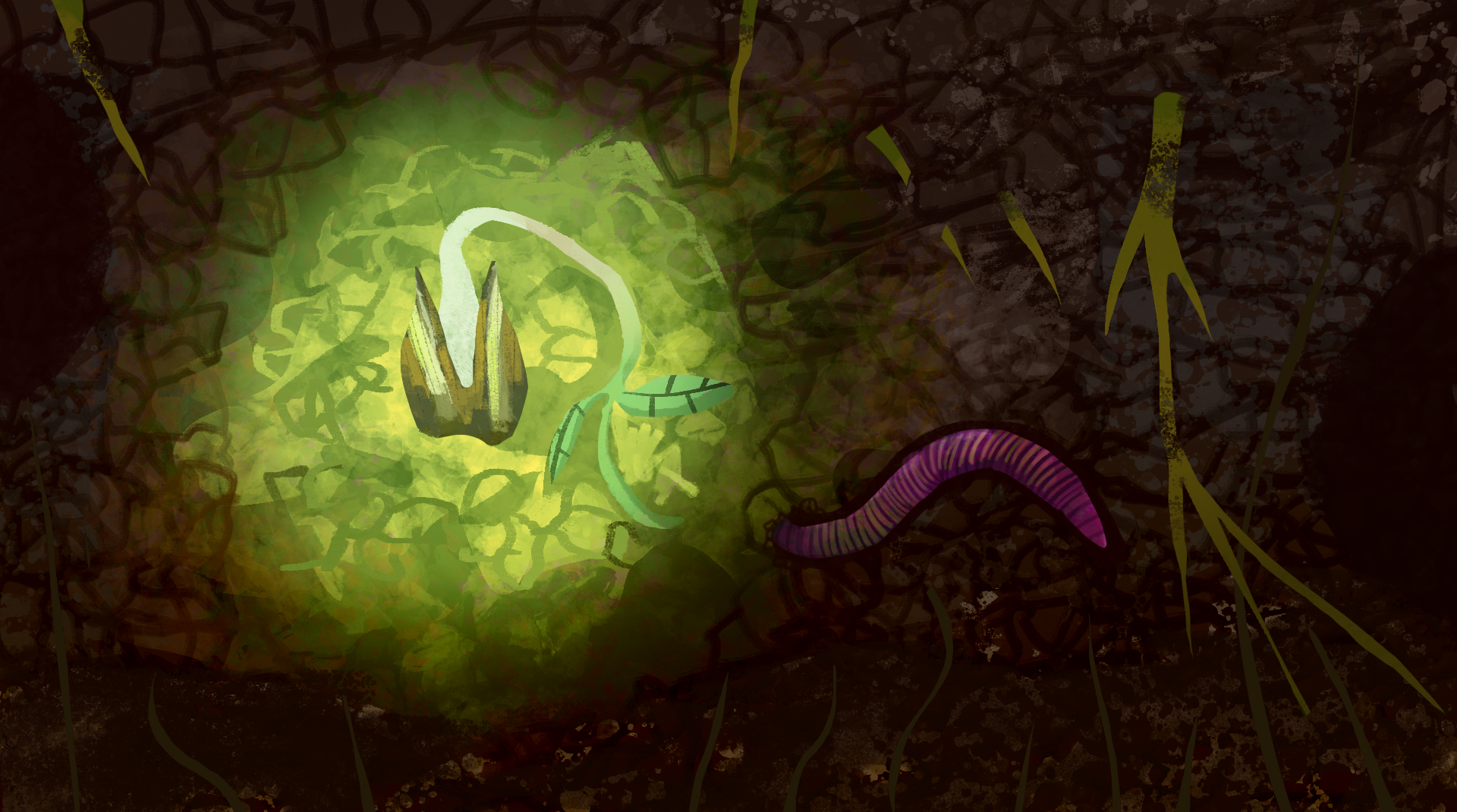 Conservation, Ecosystems, and Soil Health
Essential Question
Why should we care about soil health?
Learning Objective
Construct an evidence-based scientific explanation for how soil health factors influence the growth of organisms.
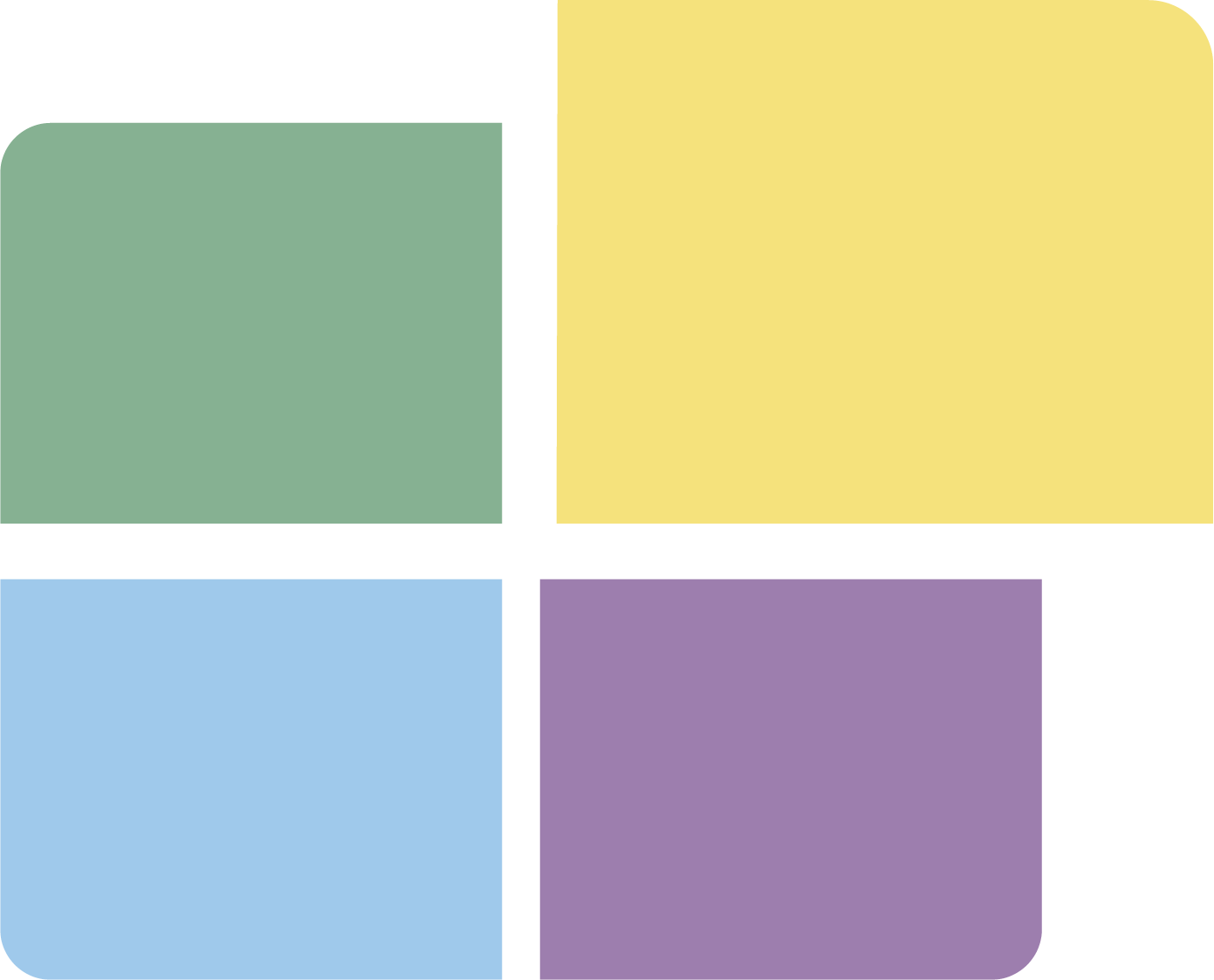 Photo Deconstruction
Examine the four photos on the next slide and consider:
What do you observe in each photo?
What are some causes of the things you observed?
What do the healthy plants have that the unhealthy plants do not have?
[Speaker Notes: K20 Center. (n.d.). Photo or picture deconstruction. Strategies. https://learn.k20center.ou.edu/strategy/140]
What do you notice? What is the cause?
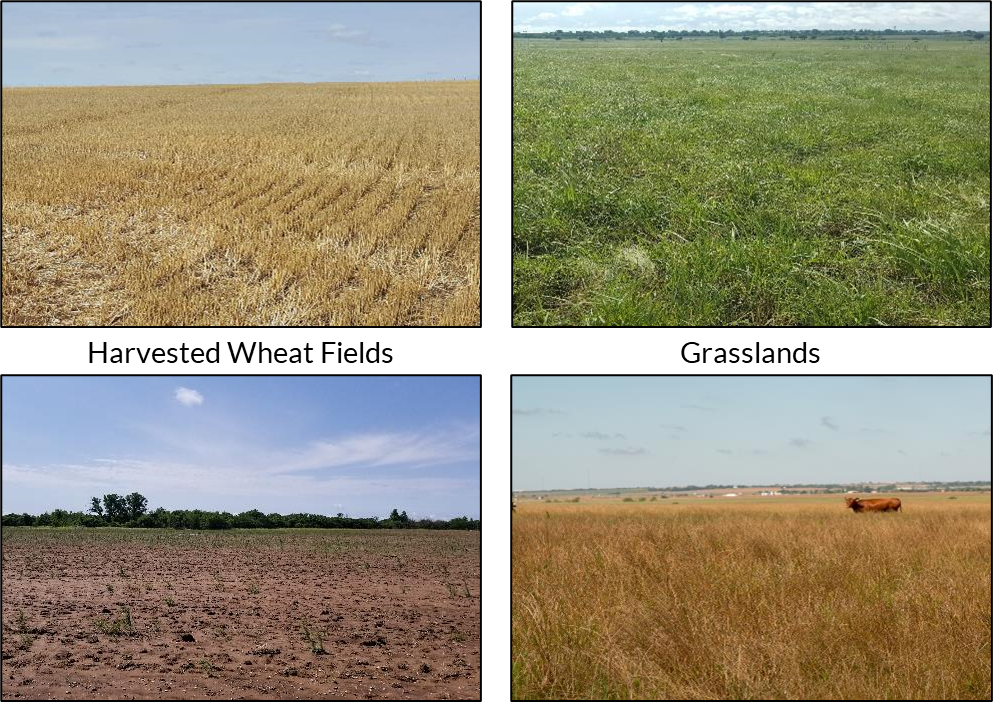 [Speaker Notes: Shaffery, H. (2018). [Photograph series of harvested wheat fields and grasslands]. Grazinglands Research Laboratory.]
Summarize the images.
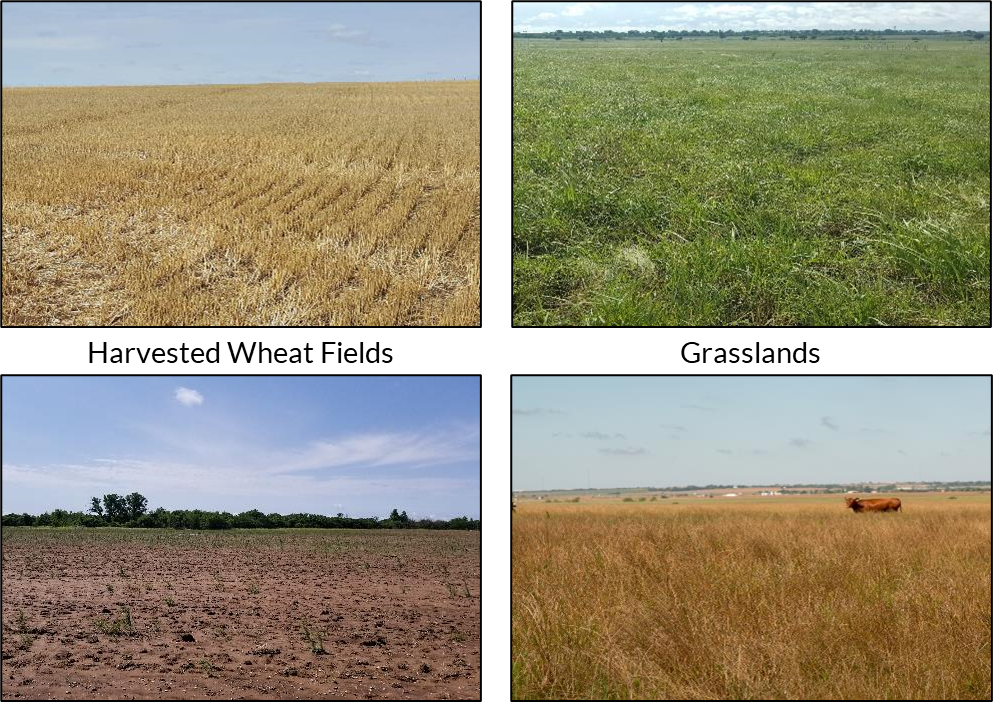 [Speaker Notes: Shaffery, H. (2018). [Photograph series of harvested wheat fields and grasslands]. Grazinglands Research Laboratory.]
Assessing Soil Chemistry
Lab Investigation
Soil Chemistry Investigation: Preparing the sample
Add 100 mg of soil and 200 mL of water to your beaker. 
Stir the solution to blend the soil and water.
Use a different stirring utensil for each soil sample. 
Let the soil and water mixture sit overnight.
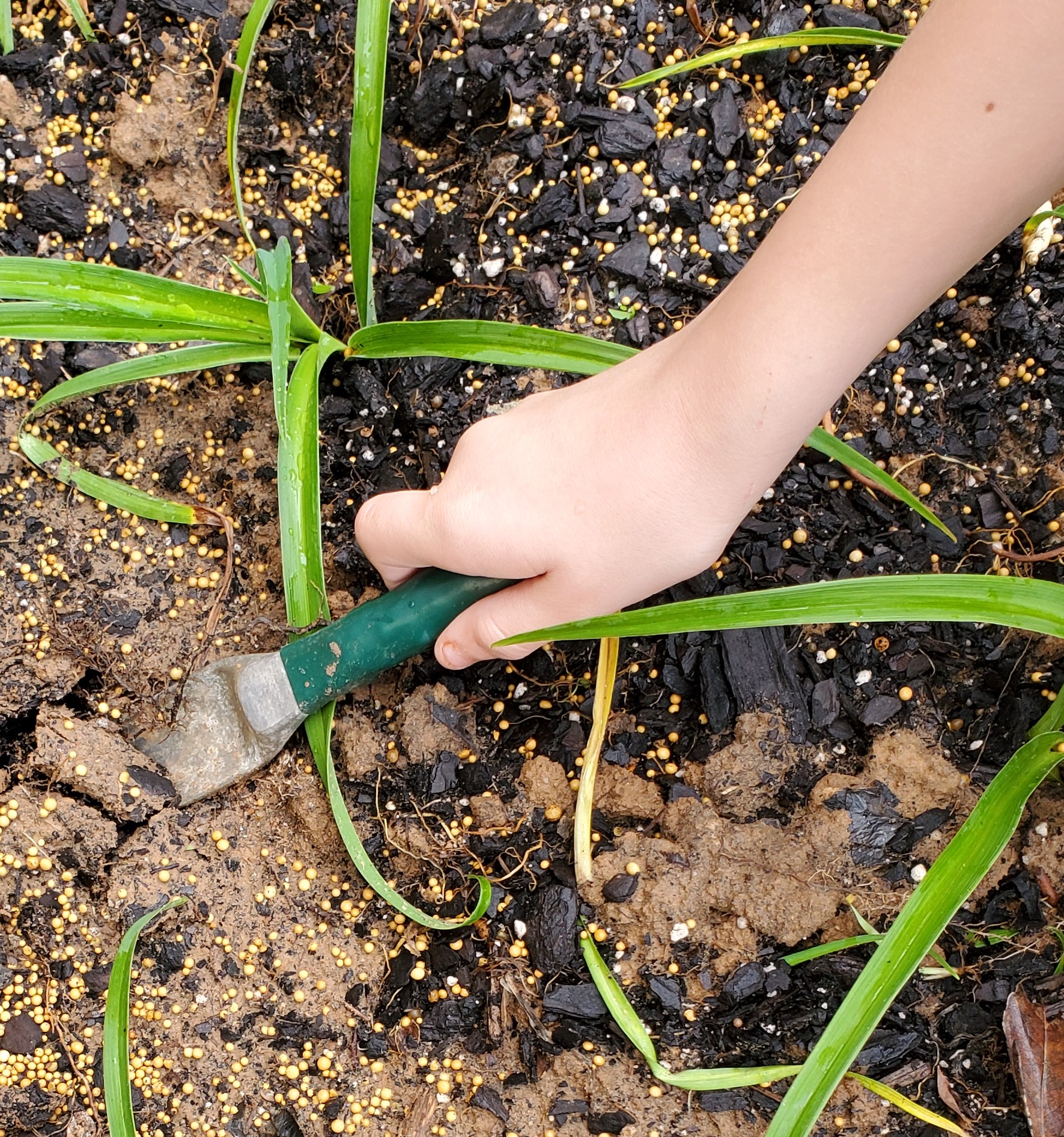 [Speaker Notes: Shaffery, H. (2018). [Photograph of a hand digging in soil]. Grazinglands Research Laboratory.]
Soil Chemistry Investigation: Recording the data
Record each soil sample type in your data table.
Dip each test strip into the sample solution. 
Do not touch the sample with your fingers.
Do not put more than ½ the pH strip in the sample. 
Wait for 50–60 seconds.
Compare the colors of your strip to the color chart. 
Record the measurement in your table.
Repeat for each sample.
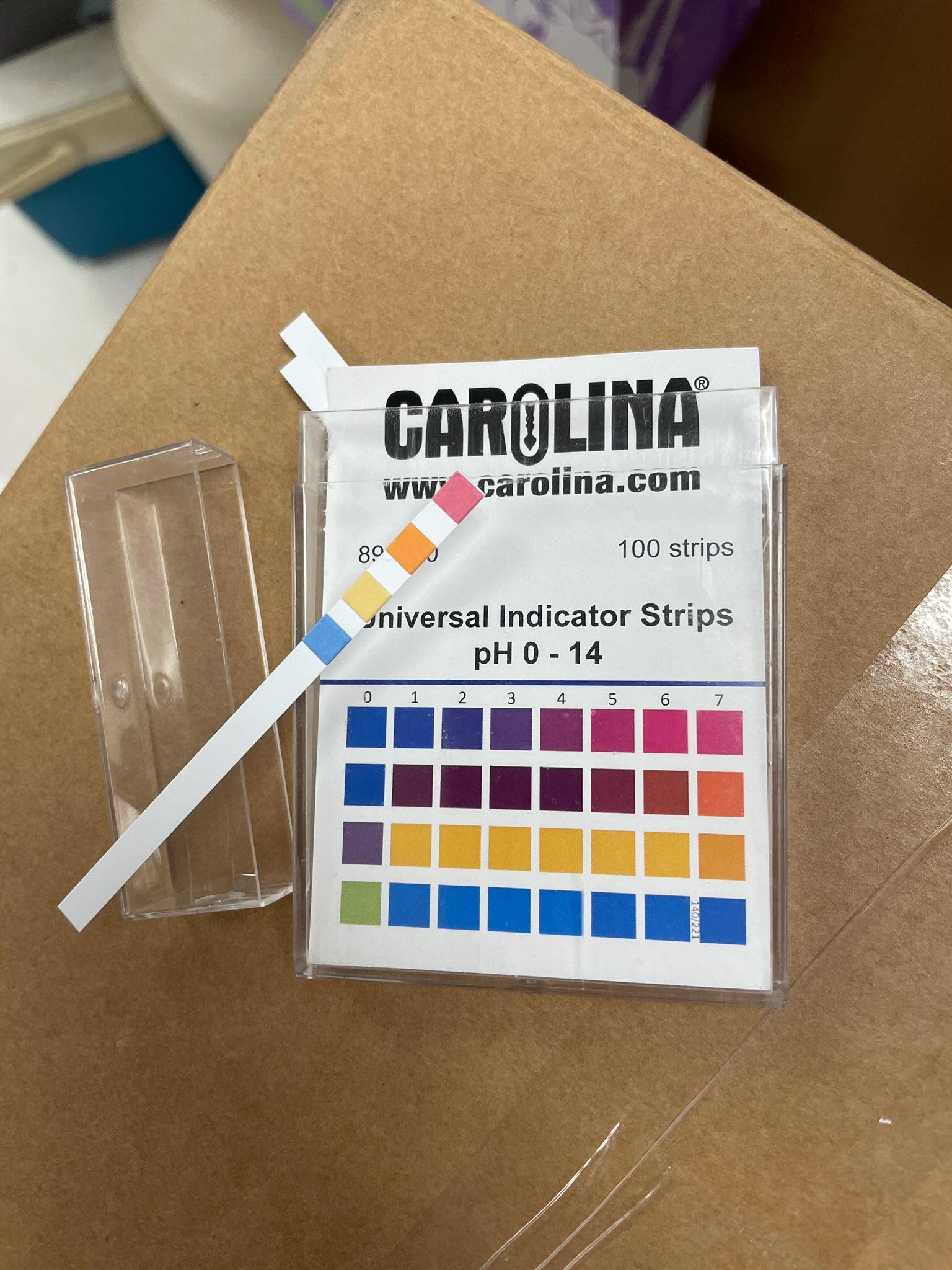 [Speaker Notes: Powell, D. (2024). pH strips [Photograph].]
Soil Chemistry Clean-Up
Wipe down your table.
Throw away garbage and gloves.
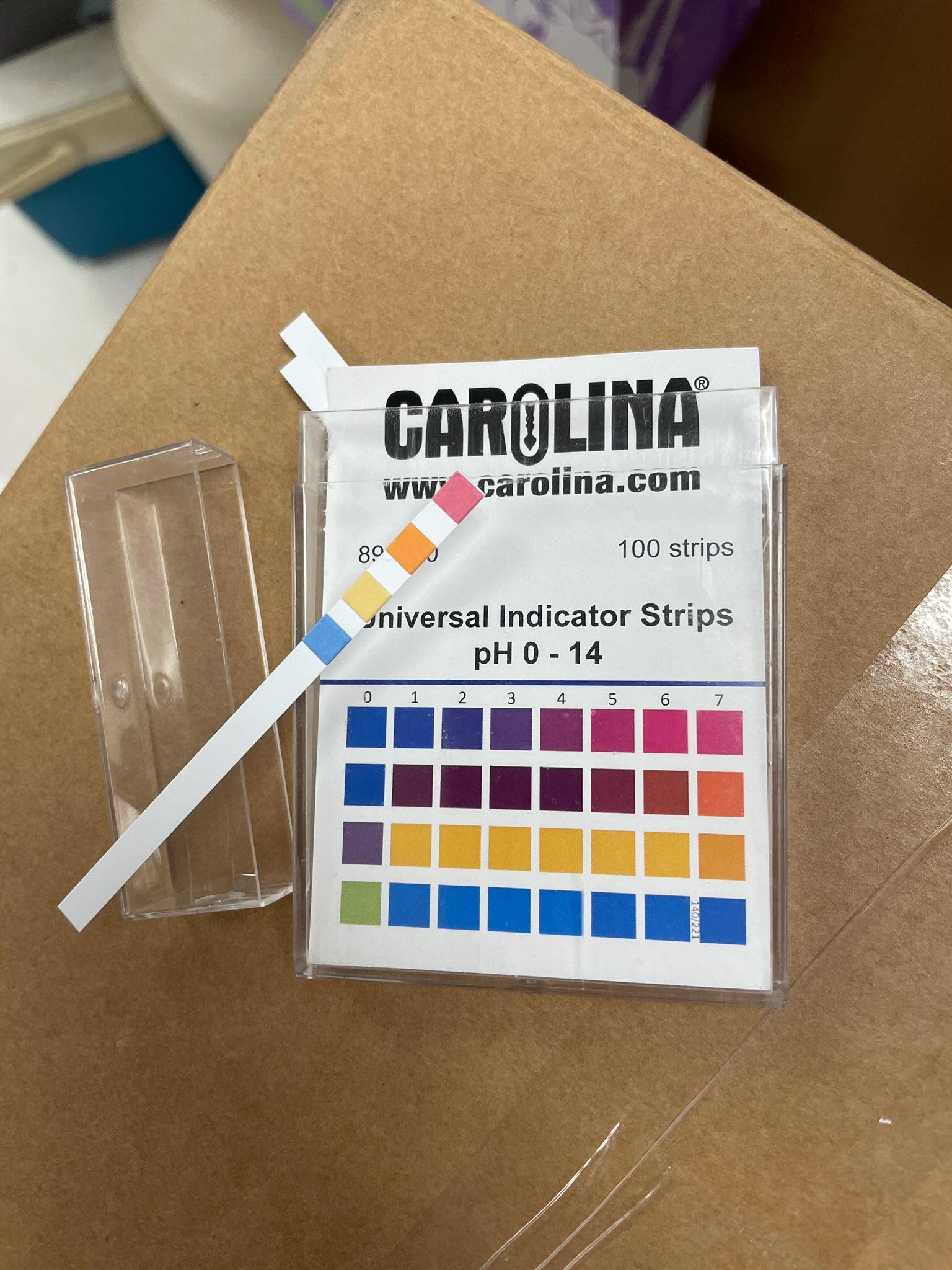 [Speaker Notes: Powell, D. (2024). pH strips [Photograph].]
Investigating Soil and Soil Health
Online Research
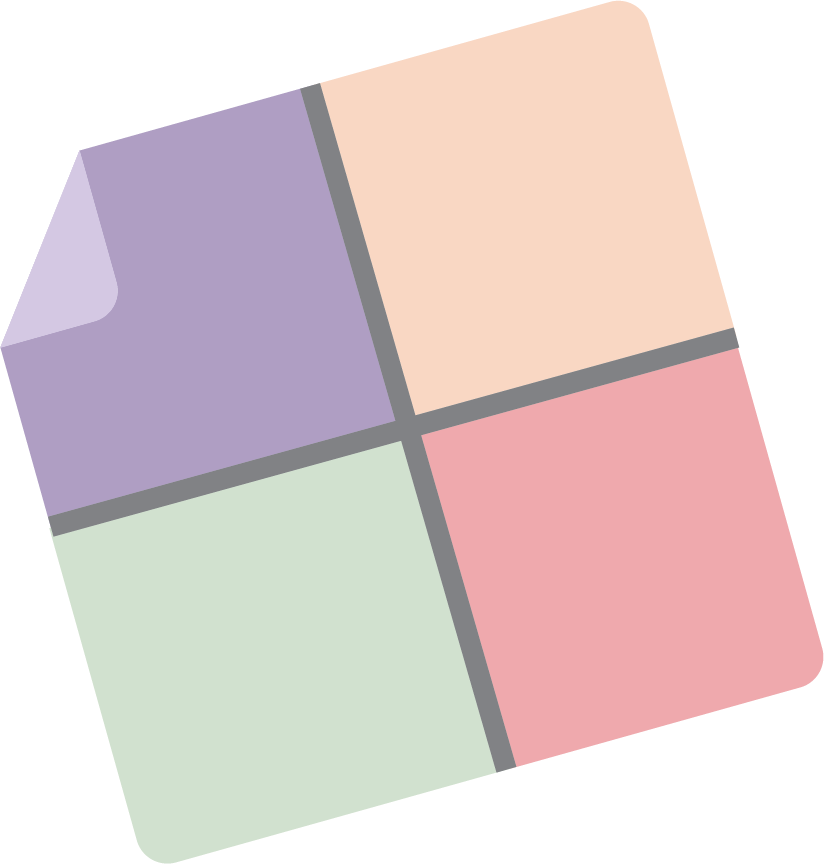 Soil and Soil Health Research
Navigate to this website: https://bit.ly/4ebB8yX 
Visit each resource to learn more about soil and soil health.
Record facts from the resources in the first three boxes of your Window Notes handout. 
Put each fact under one of the headings labeled Soil Properties, Soil Health, or Soil Chemistry.
Ask for help if you don’t know how to categorize a fact. 
Leave the Nutrient Cycles box empty.
[Speaker Notes: K20 Center. (n.d.). Wakelet. Tech Tool. https://learn.k20center.ou.edu/tech-tool/2180 
K20 Center. (n.d.). Window notes. Strategies. https://learn.k20center.ou.edu/strategy/189]
Discussion
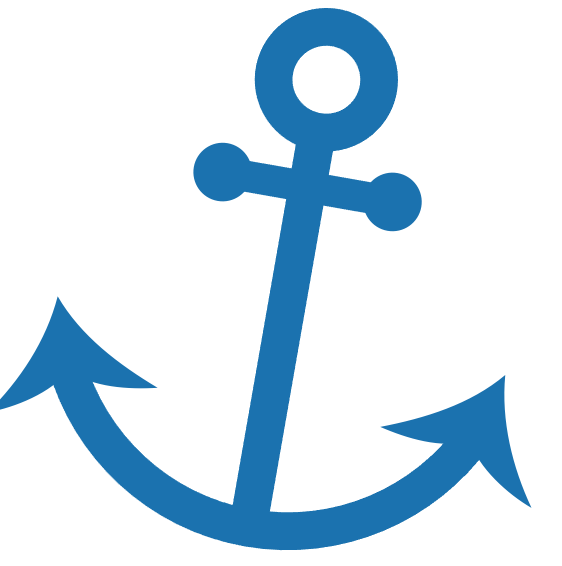 Soil and Soil Health Research
What is soil? 
How do we describe soil?
How do we know if soil is healthy?
What are the benefits of having healthy soil?
What soil management practices or strategies can improve soil health?
[Speaker Notes: K20 Center. (n.d.). Anchor charts. Strategies. https://learn.k20center.ou.edu/strategy/2364]
Breakout Rooms
Breakout!
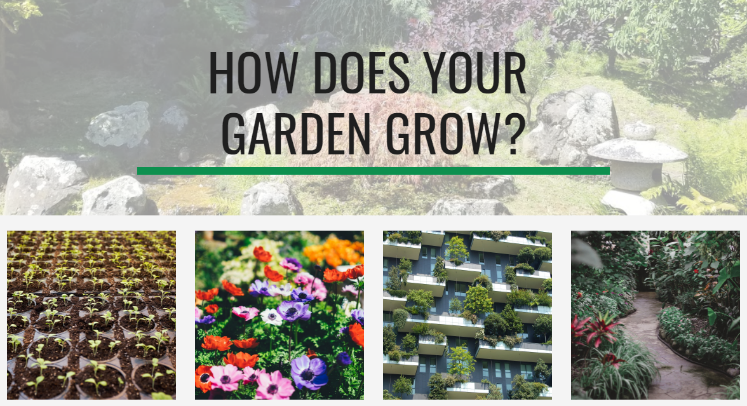 Visit bit.ly/gardengrowbreakout
Use information about nutrient cycles to find codes. 
Enter the codes into the form at the bottom of the page.
Read the articles, analyze images, and collaborate to find codes. 
Record facts you learn from the activity under the Nutrient Cycles box on your handout.
[Speaker Notes: K20 Center. (n.d.). How does your garden grow breakout. https://sites.google.com/ou.edu/gardengrowbreakout/home]
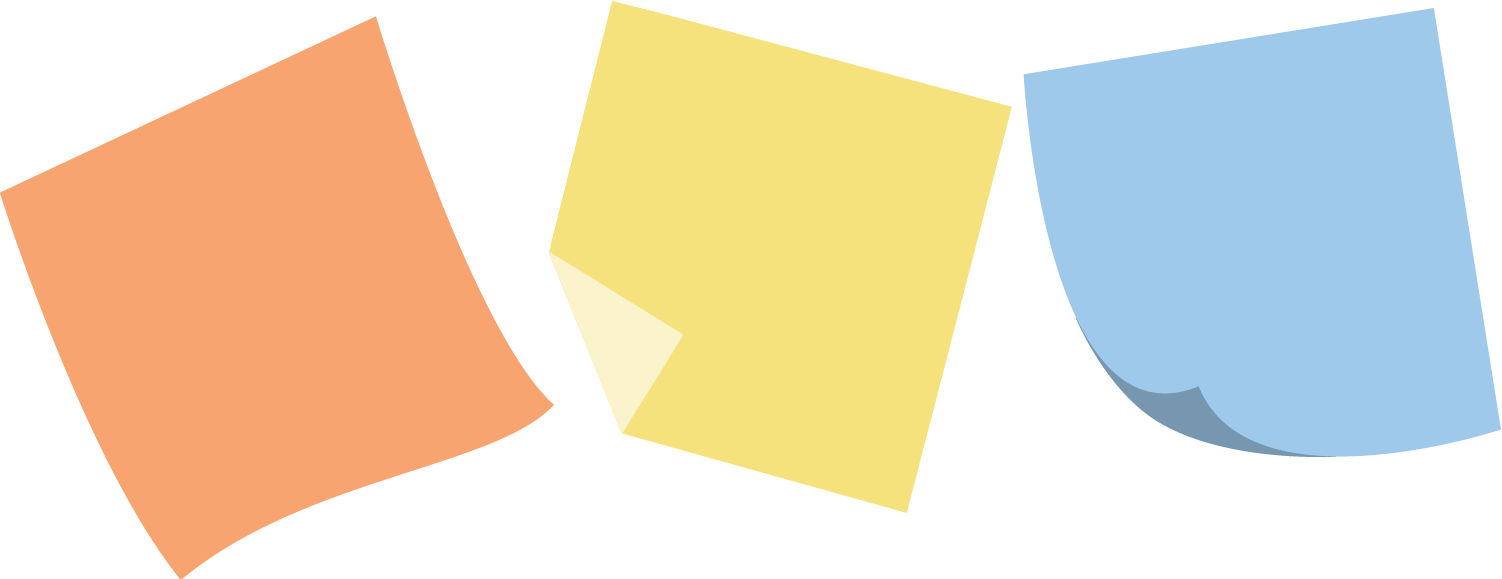 Three Sticky Notes
Word
On one sticky note, summarize what you learned during the breakout activity using a single word.
[Speaker Notes: K20 Center. (n.d.). Three sticky notes. Strategies. https://learn.k20center.ou.edu/strategy/153]
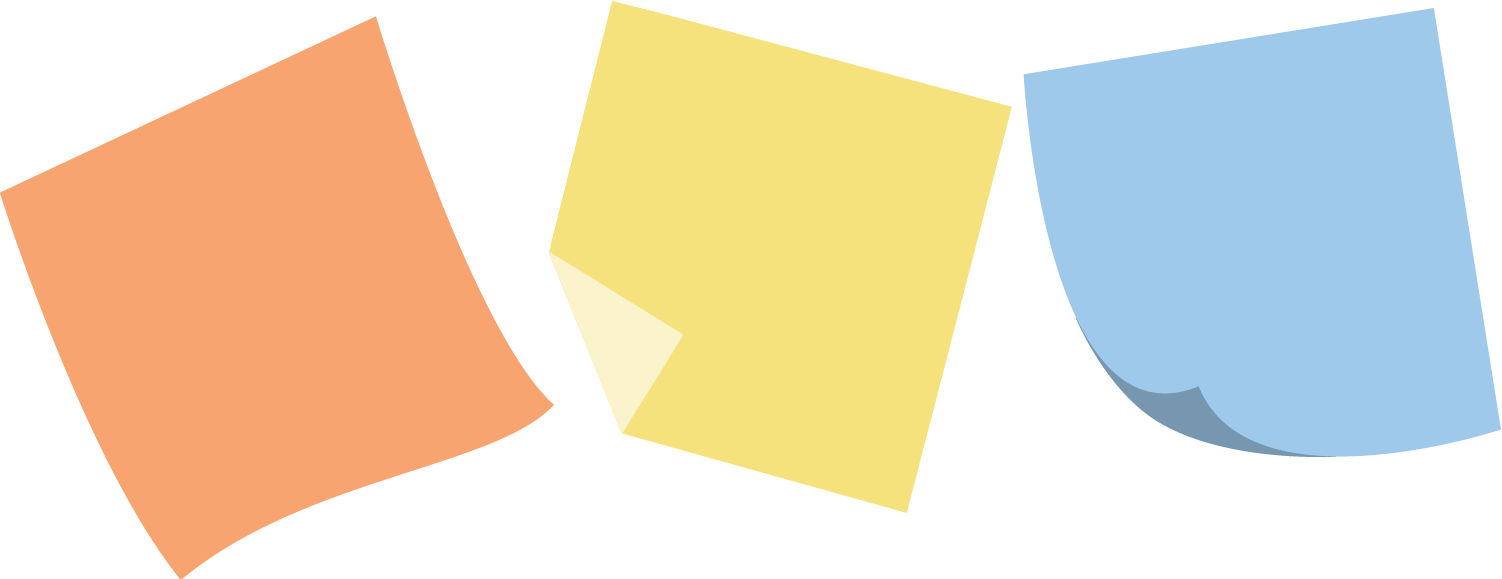 Nutrient Cycles
Phrase
On another sticky note, summarize what you learned during the breakout activity using a short phrase (less than ten words).
[Speaker Notes: K20 Center. (n.d.). Three sticky notes. Strategies. https://learn.k20center.ou.edu/strategy/153]
Discussion
Share out your words and phrases.
Add any new information to your Window Notes.
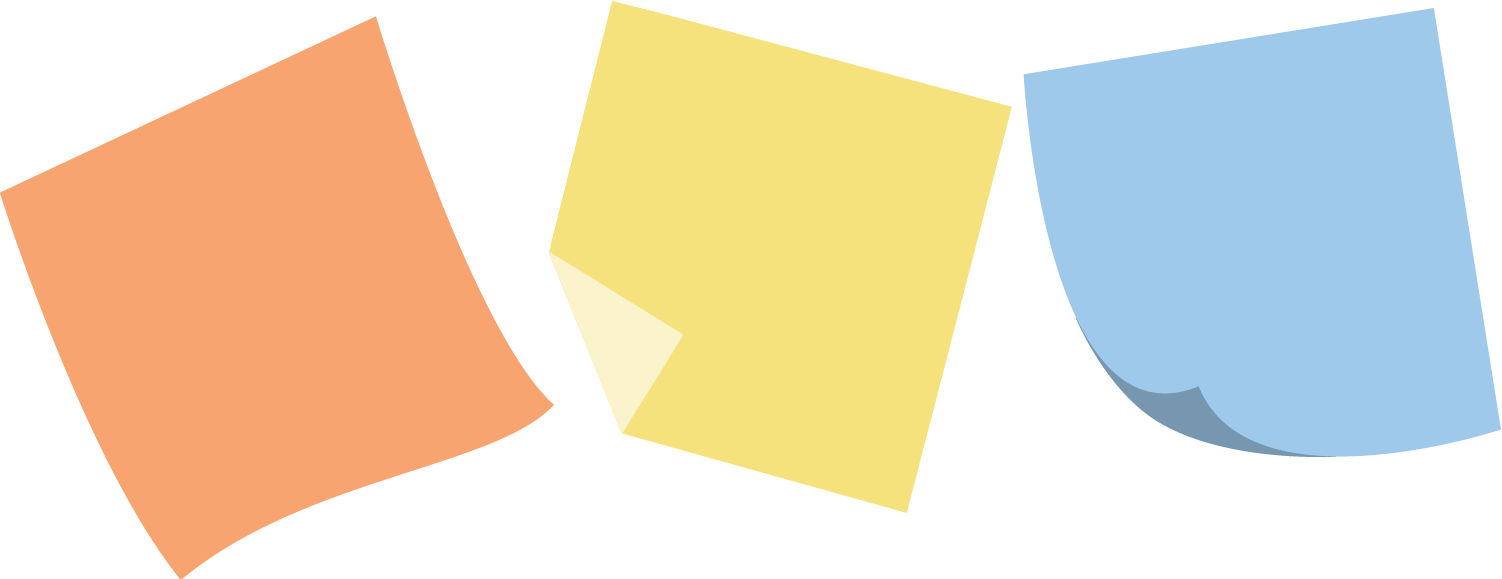 Soil Health
Sentence
On another sticky note, use one sentence to describe how nutrient cycles, soil health, and soil management practices relate to each other.
[Speaker Notes: K20 Center. (n.d.). Three sticky notes. Strategies. https://learn.k20center.ou.edu/strategy/153]
Soil Health and Plant Growth
In your groups, write a question that tests one of the following:
What soil conditions (e.g., pH, N) will give plants the perfect amount of resources for growth.
OR
How a soil management strategy affects plant growth.
Investigation
[Speaker Notes: Teacher’s Note: Add instructions to this slide based on the guidelines you choose for the class investigation. Provide instructions for the type of research, if any, students must conduct.]
Growing Plants
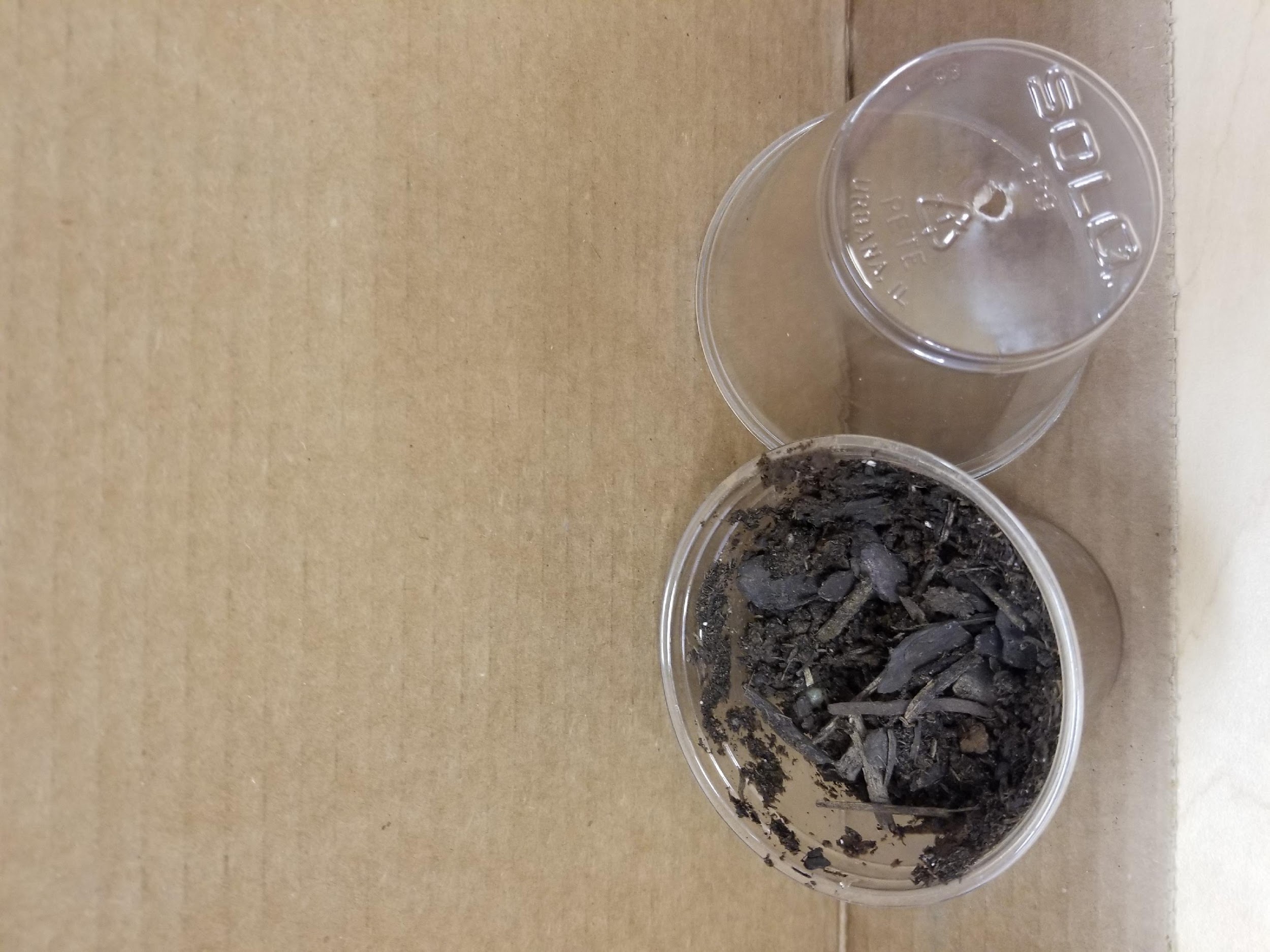 Materials
Tray for cups
Container for water
Plastic cups
Soil
Seeds
Set-Up Steps
Punch holes in the bottom of the plastic cups for water to drain out. 
Fill each cup with soil.
Plant seeds in each cup. 
Create a schedule for watering and lighting.
[Speaker Notes: Shaffery, H. (2018). Growing cups [Photograph]. Grazinglands Research Laboratory.]
Collecting Data
How will you know there are differences between your plants?
What will you measure? 
How will you measure it?
How will you make sure you take pictures the same way every day?
How will you know which conditions were “best” for your plants?
Investigation Presentation
Soil Conditions
Soil Management
Include:
How soil health and nutrient cycles affect plant growth.
How your soil management and nutrient cycles work together to make soil healthier.
Include:
How soil health and nutrient cycles affect plant growth.
How soil would gain or develop the resources to meet plant needs.
Investigation Presentations
Develop a presentation about your investigation.
[Speaker Notes: Teacher’s Note: Add any material- or classroom-specific instructions for presentations to this slide.]